http://www.warmunbrella.com.tw
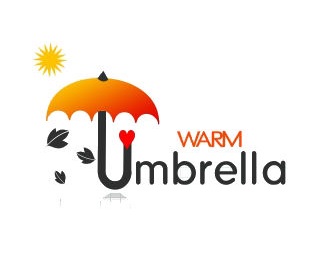 Login
Username:
Password:
Our umbrella is your best choice!!
http://www.warmunbrella.com.tw
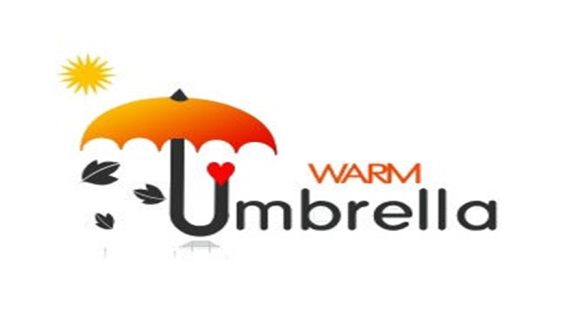 Our product
Cool umbrella
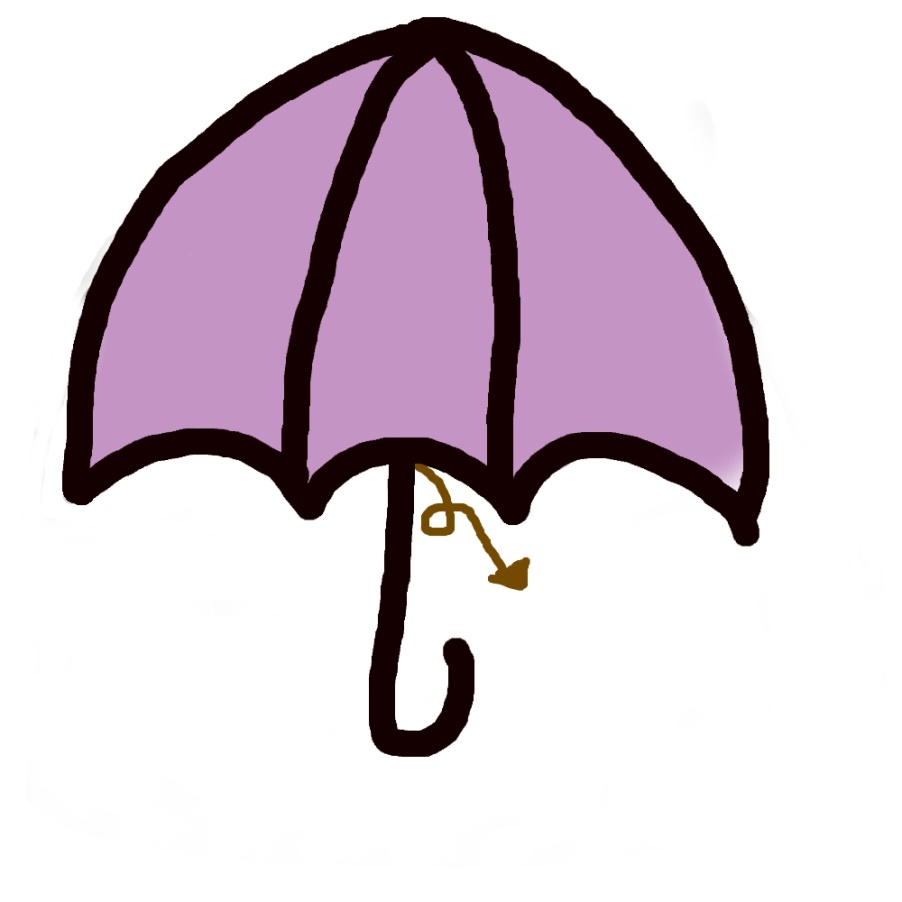 NT.1800
order it
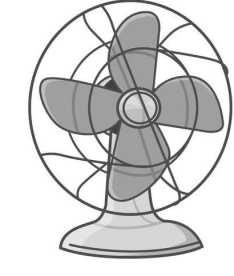 http://www.warmunbrella.com.tw
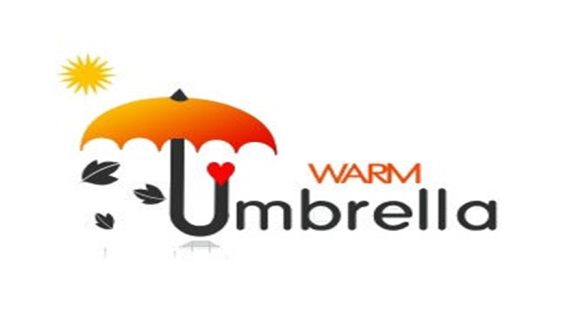 Our product
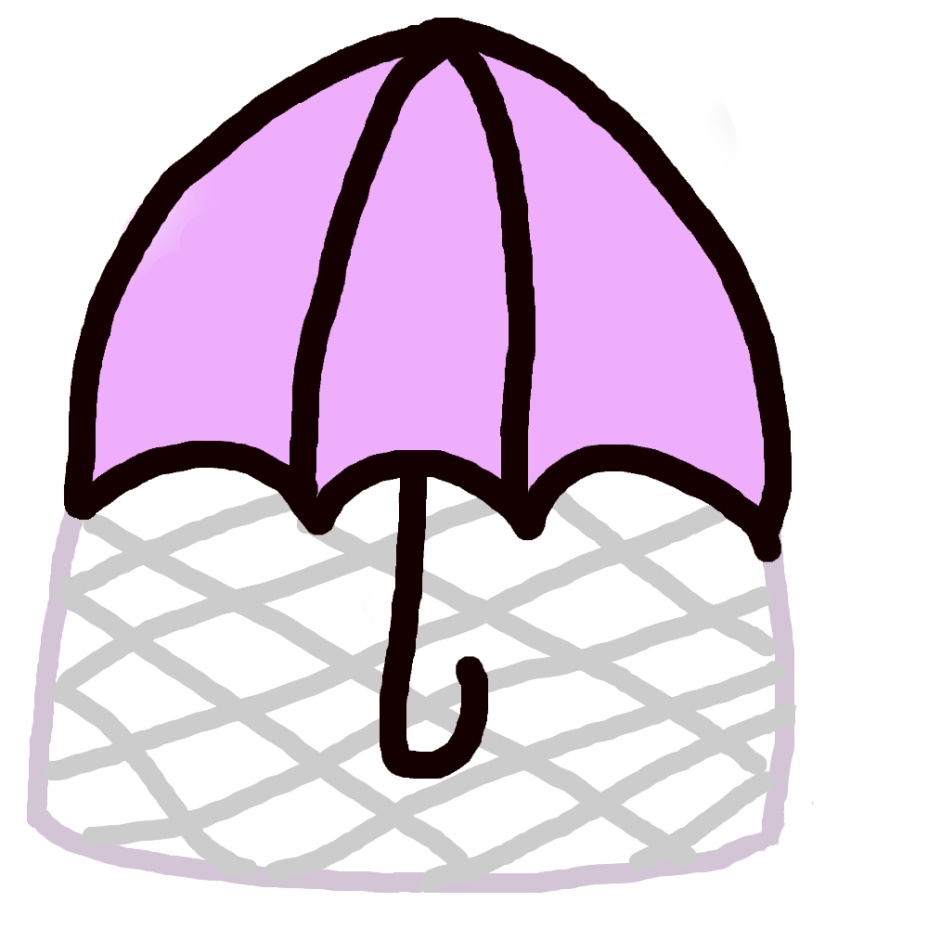 protective umbrella
NT.1600
order it
http://www.warmunbrella.com.tw
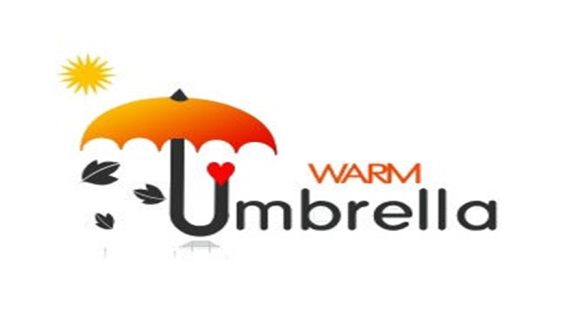 Our product
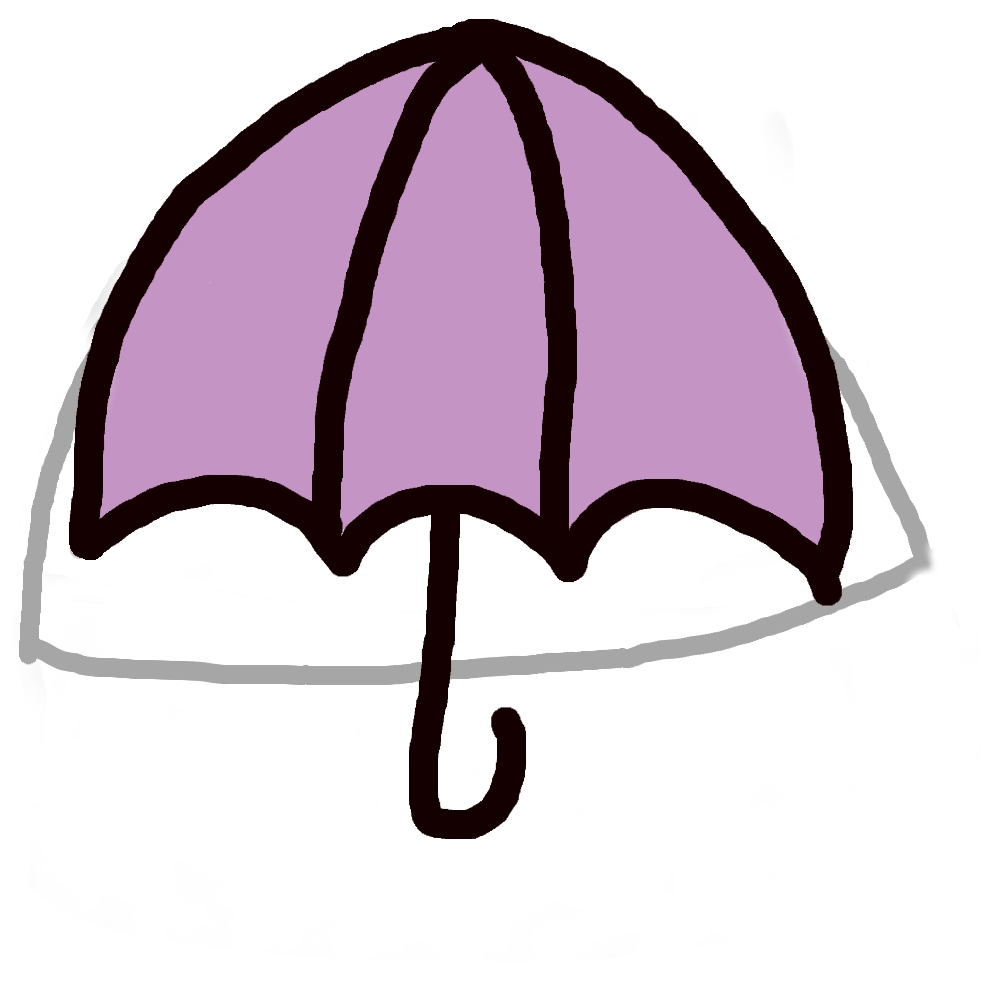 bigger umbrella
NT.1500
Order it
http://www.warmunbrella.com.tw
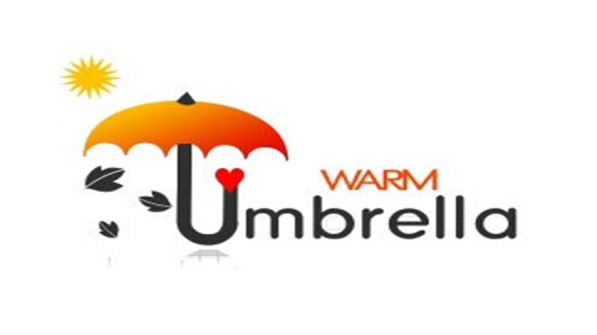 How to buy
①You can buy our umbrella on our website.
(http://www.warmumbrella.com.tw)
Before you buy our umbrella, you should register an  account. (If you don’t have account, click me)

②We also have  real store. Our address:No.500, 2nd Neighborhood, Sec. 2, Bade Rd., Songshan Dist., Taipei City 10556, Taiwan (R.O.C.)  You can go to our store to buy umbrella.